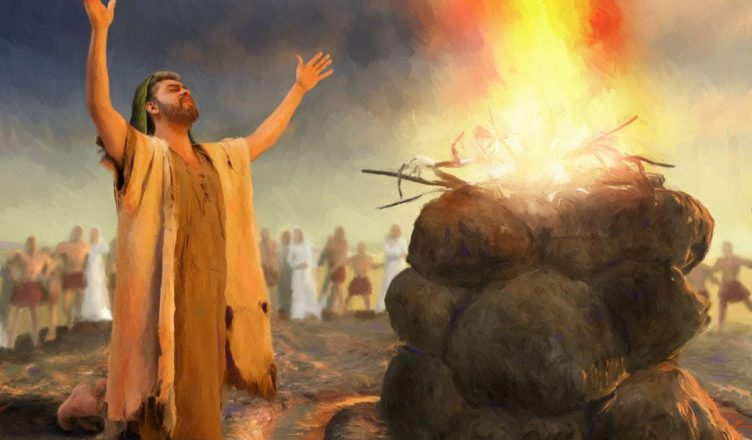 LECCIÓN 14
ELÍAS, PROFETA EN MEDIO DE UN PUEBLO IDOLATRA
Texto bíblico: 1 Reyes 18.
Texto áureo: 1 Reyes 18:37.
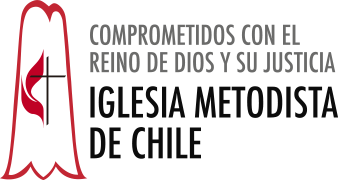 Parte el relato que la situación del reino del norte era muy difícil:
Había sequia espiritual: Dios no hablaba a Israel, lo hizo recién en el tercer por muchos días (v.1).
Había sequia física: En tres años no llovió, Dios no enviaba lluvia (v.1).
Había hambruna: Sin agua no hay alimentos (v.2).
Pero Dios enviaba, por medio del profeta Elías, una promesa al pueblo de Israel: Llovería (v.1). Elías va a Samaría capital del reino del norte, lugar del palacio del rey Acab (v.2).
LOS PERSONAJES DEL TEXTO:
REY EN APUROS: El rey Acab llama al profeta Abdías que era su mayordomo, quien era temeroso de Jehová (v.3). El rey Acab ordena al profeta Abdías salir a buscar alimentos para los caballos y mulas (v.5). Así Abdías sale por un lado y el rey por otro buscando alimento (v.6).
ENCUENTRO INESPERADO: Estando en esa búsqueda el profeta Abdías se encuentra con el profeta Elías (v.7). Al reconocerlo se postra delante de él y le dice: “¿No eres tú mi señor Elías?”. Elías responde afirmativamente y envía al profeta Abdías ir donde su rey y contarle que él, Elías, estaba en ese lugar (v.8). Añade que si él lleva ese mensaje al rey y el Espíritu de Dios envía a Elías a otro lado, cuando llegue a este lugar Elías ya no estará y el rey le dará muerte a él (v.12). Elías asegura a Abdías que él se mostrará delante del rey (v.15).
UN ENCUENTRO NO ESPERADO Abdías va a avisarle al rey y él viene ante Elías (v.16). Acab reclama a Elías porque, según él, turba al pueblo (v.17). Elías valientemente le dice al rey Acab: “Yo no he turbado a Israel, sino tú y la casa de tu padre, dejando los mandamientos de Jehová, y siguiendo a los baales. Envía, pues, ahora y congrégame a todo Israel en el monte Carmelo, y los cuatrocientos cincuenta profetas de Baal, y los cuatrocientos profetas de Asera, que comen de la mesa de Jezabel” (v.18-19).
En el verso 18 Elías acusa al rey de:
Haber abandonado los mandamientos de Jehová; y
Haber ido tras dioses falsos (baales). 

Luego, en el verso 19 le plantea un tremendo desafío: 
Congregar a todo el pueblo en el monte Carmelo.
Que se reúnan igual los 450 profetas de Baal.
Que se reúnan los 400 profetas de Aastarté.
DUELO DE TITANES
Acab acepta el reto, trae a todo el pueblo y a los profetas en el monte Carmelo (v.20). 
Aparece Elías escena: (v. 21-25)
Dios v/s dios: (v 26)
Burlándose de un dios que no responde… (v 27-29)
Clamando al Dios verdadero… (v 31 –37)
Alabando a un Dios real que responde… (v.38).
REACCIÓN DE UN PUEBLO REBELDE
La reacción del pueblo no se hizo esperar:
Se postraron ante Dios diciendo “¡Jehová es el Dios, Jehová es el Dios!” (v.39).
Elías ordenó apresar a los profetas de baal y fueron llevados al arroyo de Cisón donde fueron degollados (v.40).
Elías ordena al rey Acab irse de ese lugar, volver a casa a comer y beber, porque se acerca el agua tan anhelada (v.41) , agua que quitaría toda el hambre del reino. 
Luego ordena a su siervo ir donde el rey Acab porque Dios enviaría la tan anhelada agua. Era una lluvia abundante “…los cielos se oscurecieron con nubes y viento, y hubo una gran lluvia” (v.45). 
El capítulo finaliza diciendo que “…la mano de Jehová estuvo sobre Elías, el cual ciñó sus lomos, y corrió delante de Acab hasta llegar a Jezreel” (v.46).
Algunos temas que se desprenden del pasaje de hoy son:
Debemos “meternos” en política para ayudar al pueblo en situaciones tan básicas como el hambre.
Debemos preocuparnos de las sequías físicas y espirituales.
Los debates teológicos son buenos, la violencia es mala. 
Cuando Dios promete, cumple.
PREGUNTAS PARA EL DIÁLOGO
¿Qué nos llamó la atención de la lección de hoy?